Simulation update
2023/11/17	
				Jiaxuan Wang
Motivation
Make simulation settings match prototype
Comparison between data and simulation
Data with temperature correction and SiPM saturation correction
Different simulation setup
2
Cu-W alloy density
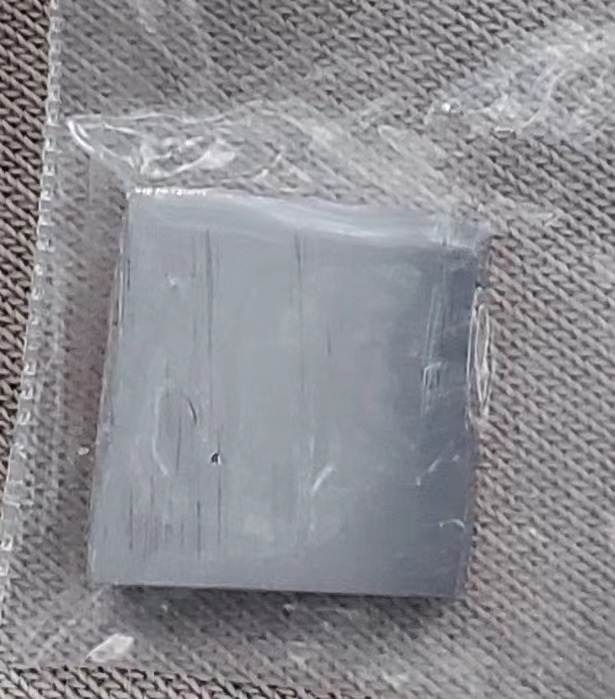 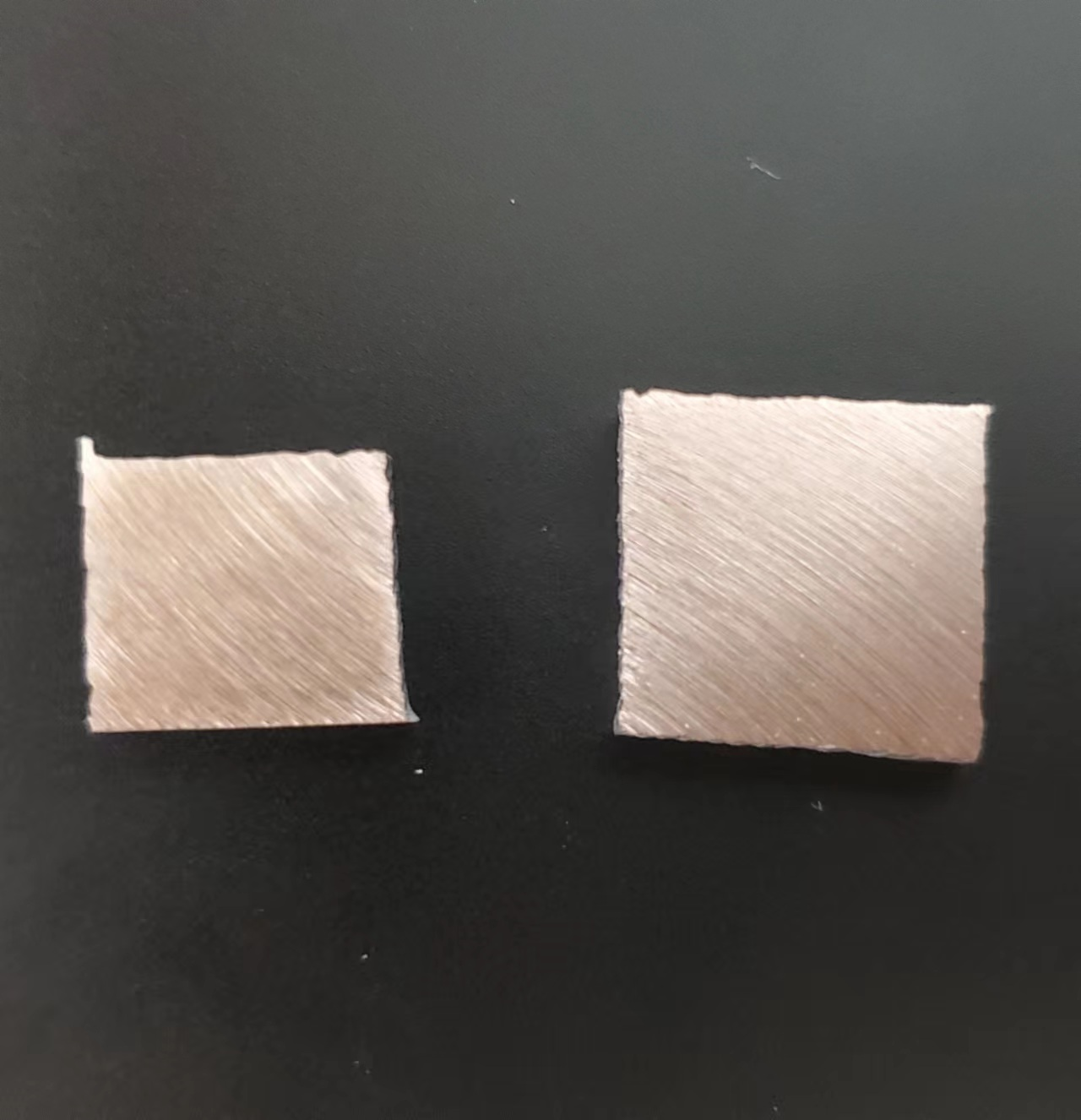 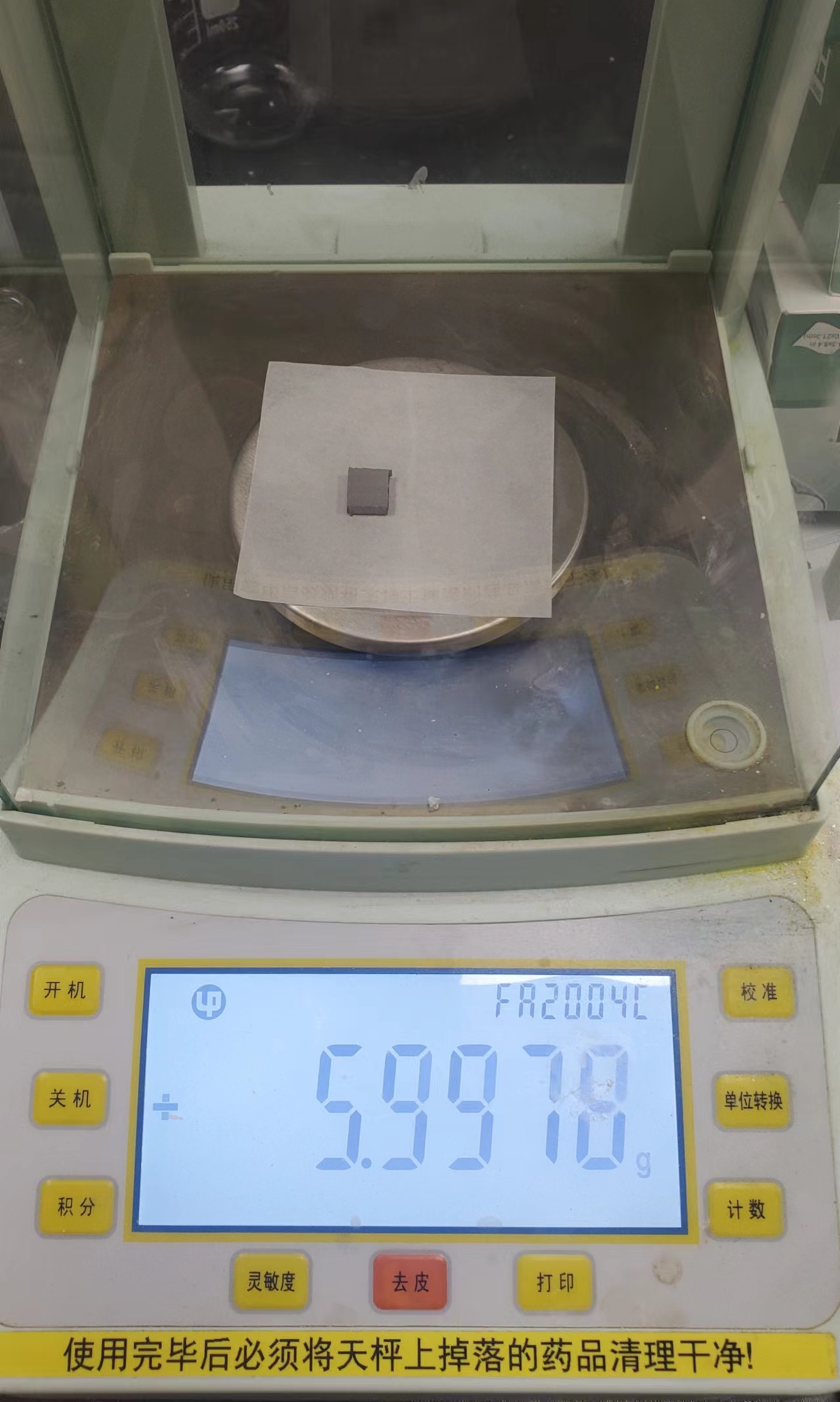 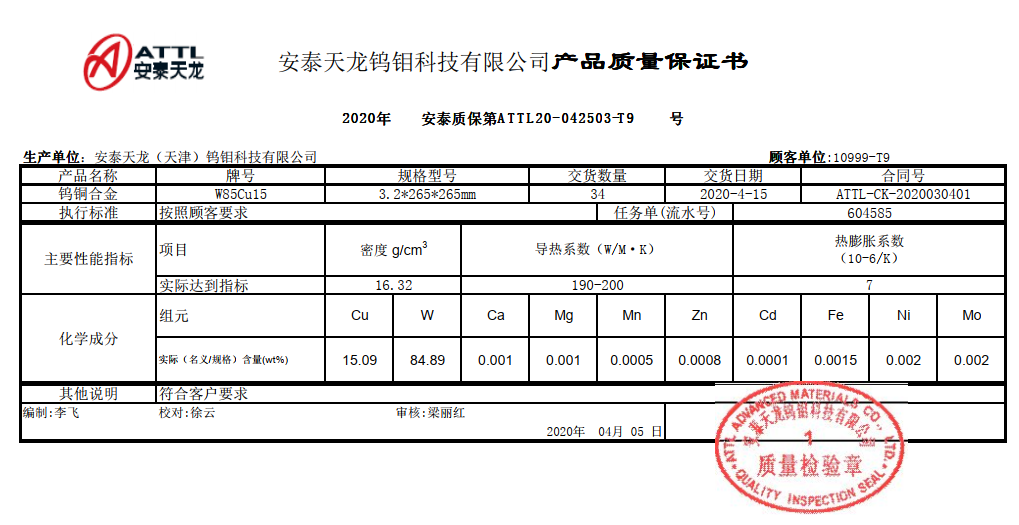 14.68g/cm3
3
Cu-W alloy
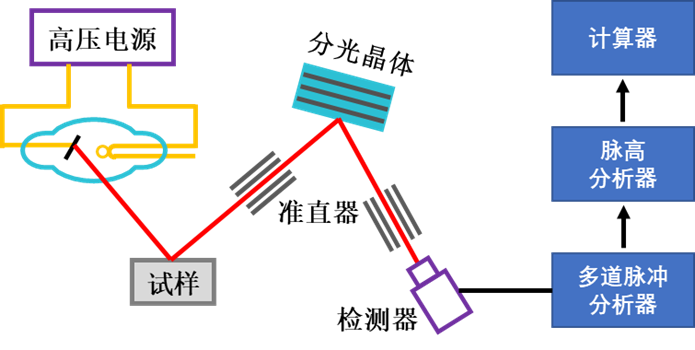 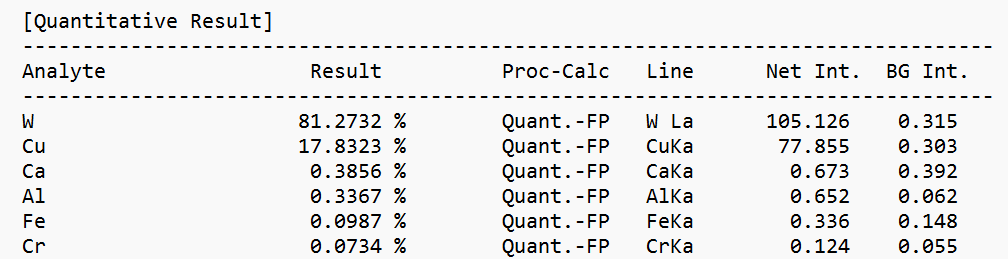 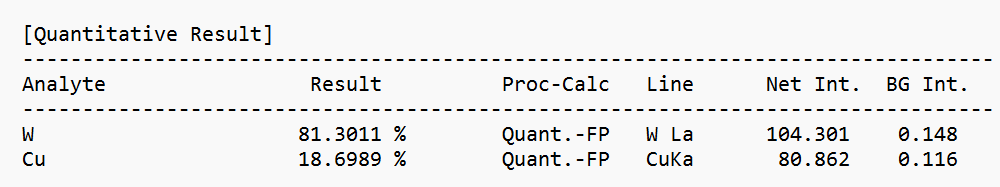 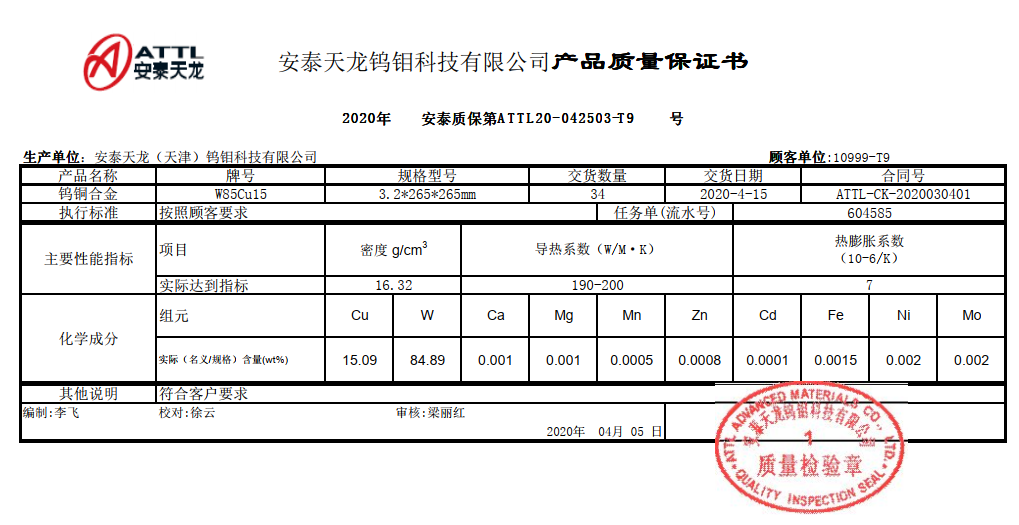 80.95%	W
19.05%	Cu
4
Simulation Settings Update
PCB
Electronic components
	1.8mm MAX -> 0.6mm(SiO2 + epoxy)
PCB board
	1.2mm (Cu:FR4=1:4, FR4(SiO2 : epoxy = 1: 1) ) 
Absorber
Cu-W alloy
	16.45 g/cm3 -> 14.7 g/cm3
	Cu : W =15: 85 -> 20 : 80 
Kapton
0 -> 0.05mm
ESR(PET)
0.075mm -> 0.08mm
5
Total Energy Deposition
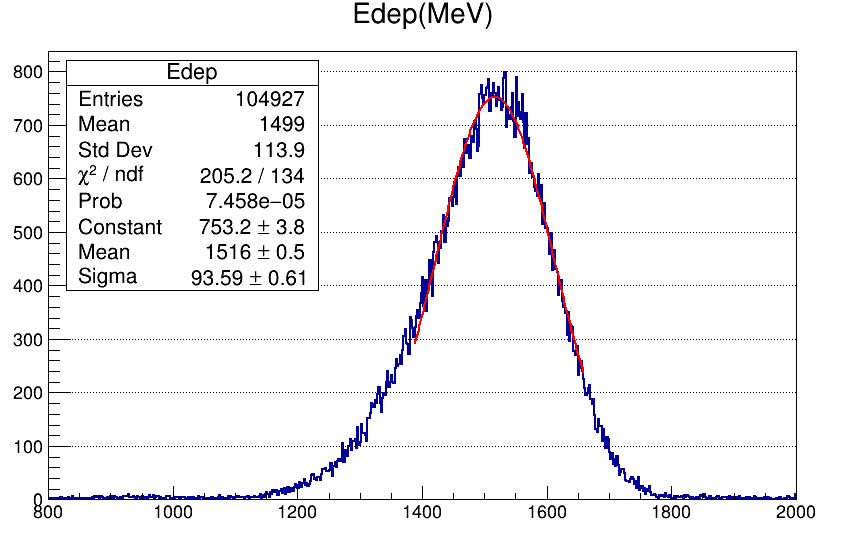 Simulation:
40GeV e- before update
Data: 40GeV e-
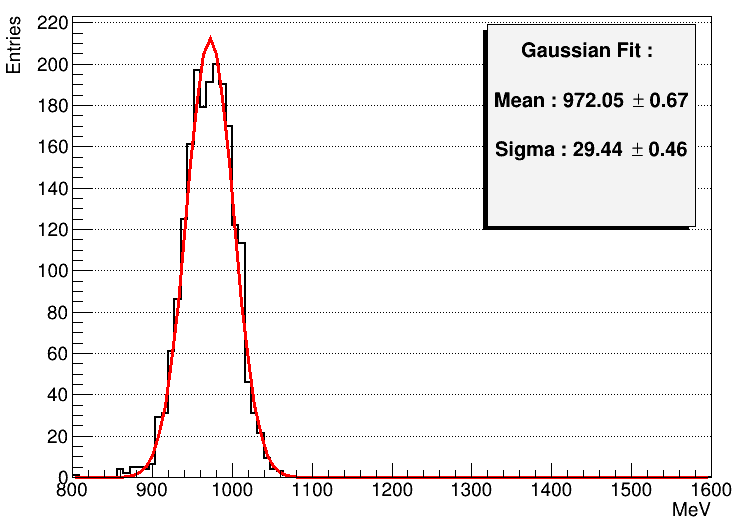 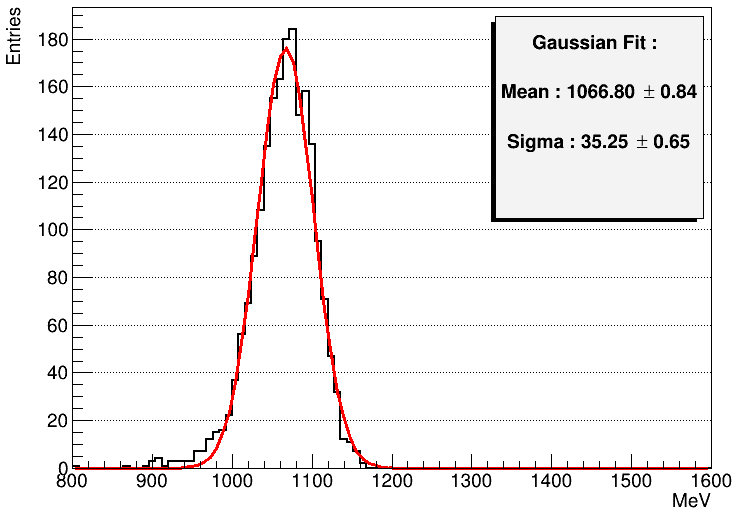 Simulation:
40GeV e- 
after update
6
Layer Energy Deposition
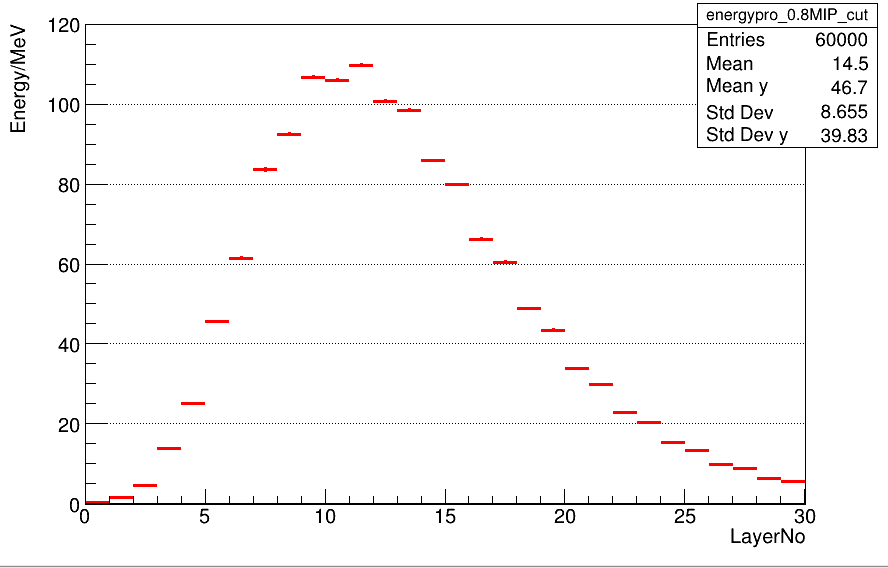 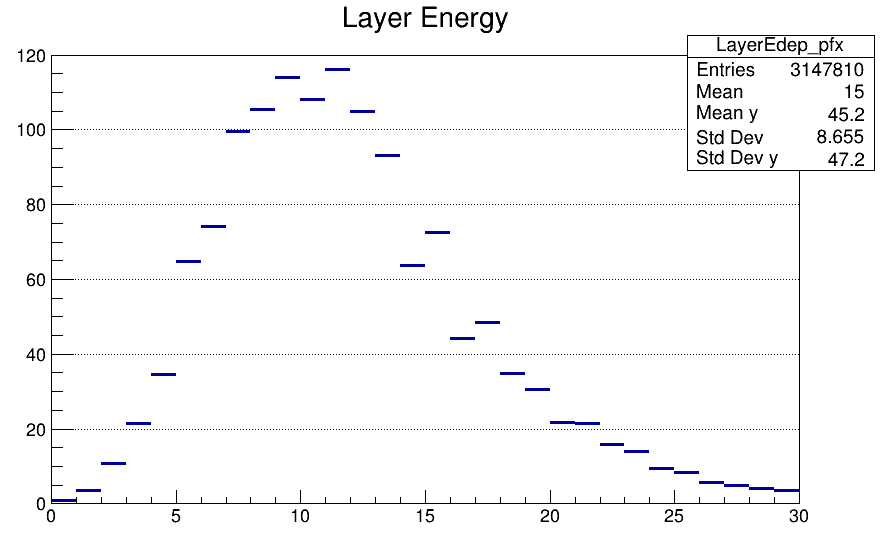 Simulation:
40GeV e- before update
Data: 40GeV e-
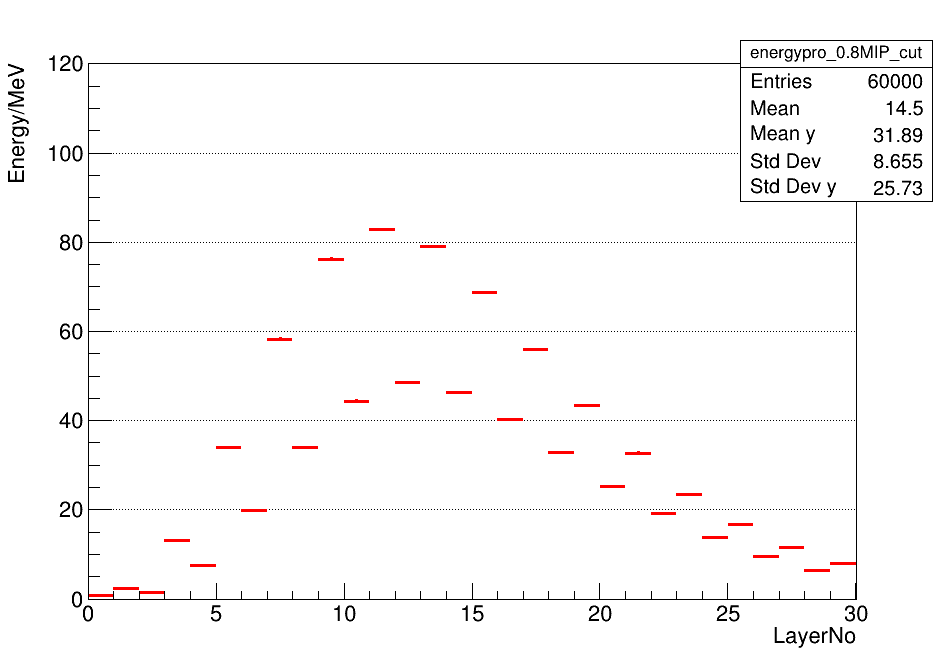 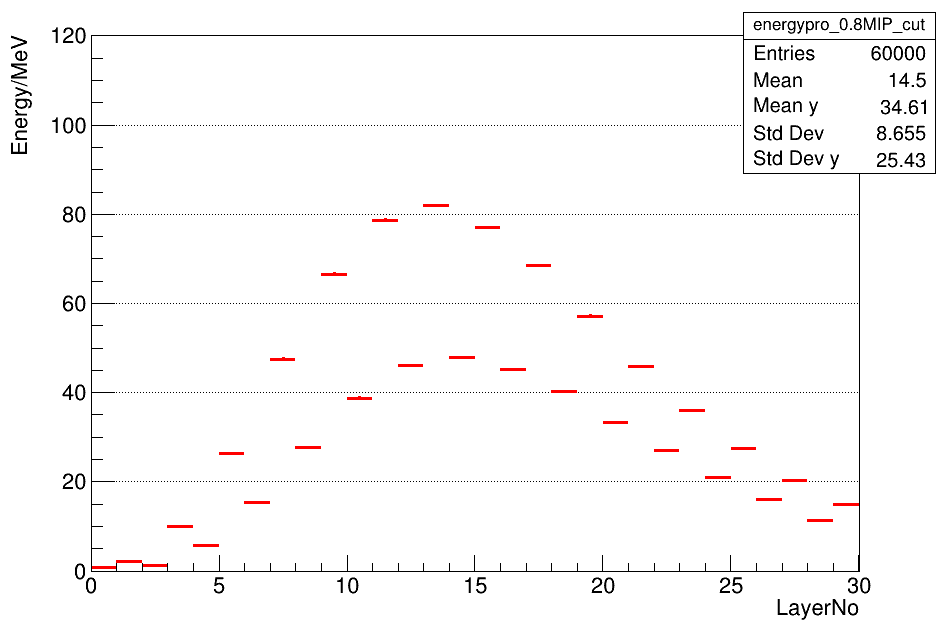 Simulation:
40GeV e- 
after update
7
Odd/Even Layer
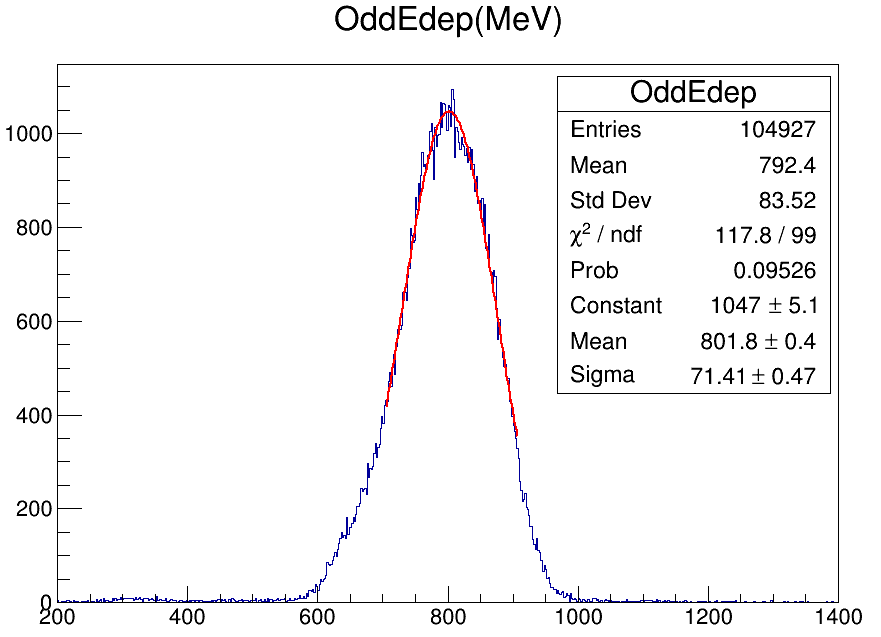 8
Summary
Much more difference between data and mc setup

Adjust simulation setup
Odd/Even layer difference
9